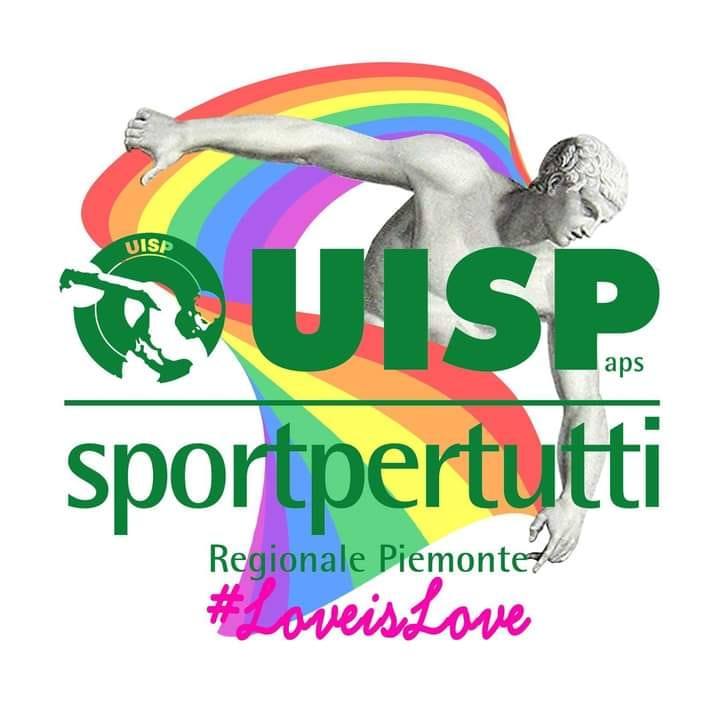 2017.1°CORSO UISP NAZIONALE PER TESSERAT* UISP
Formarsi , per affermare i diritti delle persone LGBT nello sport
2017: Uisp Torino entra a far parte del servizio lgbt della Città di Torino
2018: UISP PIEMONTE ENTRA A FAR PARTE DEL COORDINAMENTO TORINO PRIDE
2018: UISP TORINO VIENE CHIAMATA A FORMARE I/LE DIPENDENTI COMUNALI 
CHE LAVORANO NEGLI IMPIANTI SPORTIVI CITTADINI
2019: UISP PIEMONTE PARTECIPA ALLE ATTIVITA’ DEL TOHOUSING
2019. LOGO UISPFRIENLY: PER LE AFFILIATE FORMATE E ATTIVE
2014/22: PARTECIPAZIONE AI PRIDE PIEMONTESI COME UISP PIEMONTE E CON LA PARTECIPAZIONE DELLE AFFILIATE
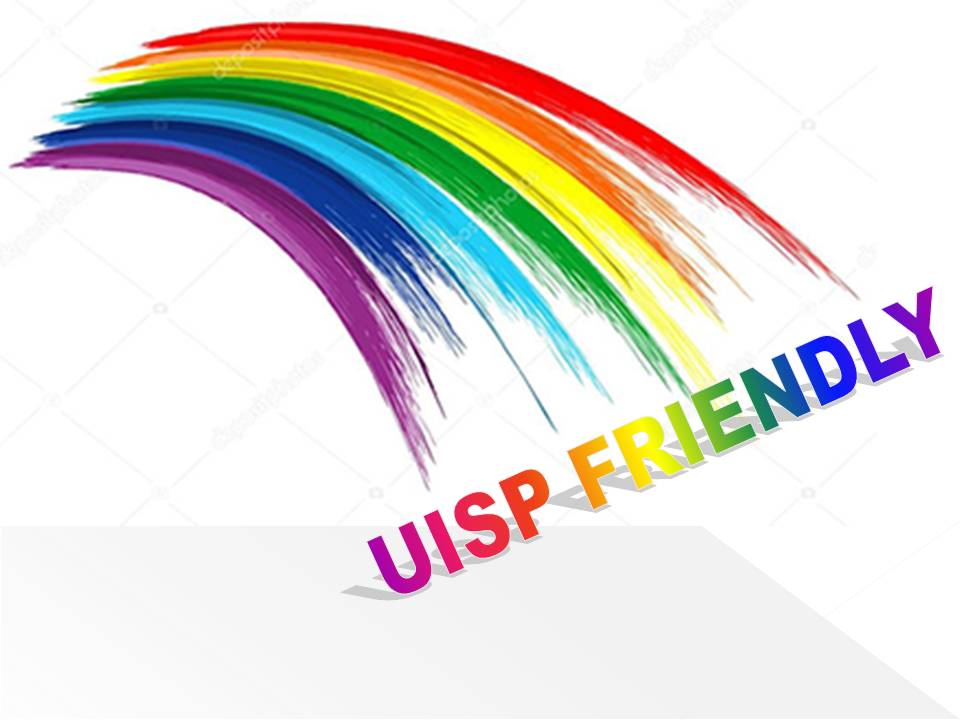 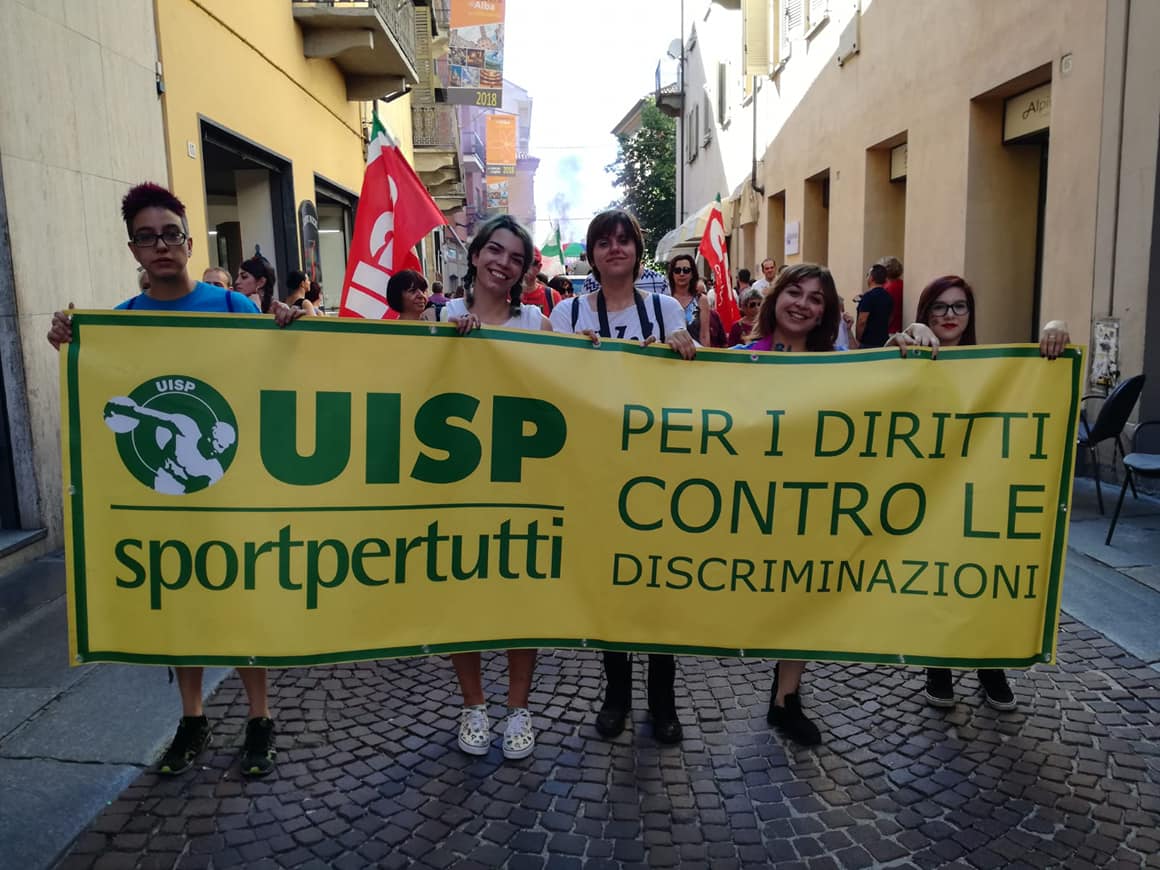 Formarsi , per affermare i diritti delle persone LGBT nello sport

 L'IDENTITÀ SESSUALE. CARATTERISTICHE PRINCIPALI E IMPORTANZA NELL’ESPERIENZA PERSONALE. LINGUAGGI E TERMINI APPROPRIATI PER DESCRIVERLA.
 Temi trattati
: L'dentità sessuale: sesso, genere e orientamento sessuale
 Intersessualità e identità di genere intesa come transessualità/transgdenderismo
 L'orientamento sessuale: omosessualità, bisessualità ed eterosessualità
 Parole e termini appropriati per descrivere il complesso fenomeno della sessualità umana 
Temi vari inerenti la vita delle persone lgbt  

INTRODUZIONE AI TEMI DELLA DISCRIMINAZIONE E DELLE MISURE DI CONTRASTO E PREVENZIONE IN CAMPO SPORTIVO ED EDUCATIVO: LE PRATICHE 
EDUCATIVE INCLUSIVE NEI CONTESTI SPORTIVI. 
Temi trattati: 
· Le dinamiche proprie dello stigma sessuale di genere 
· Stereotipi e pregiudizi 
· I processi di inclusione e di promozione delle differenze da un punto di vista psicologico, sociologico ed educativo 
· Fenomenologie dell’omofobia 
· Problematiche prevalenti con gli/le adolescenti lgb
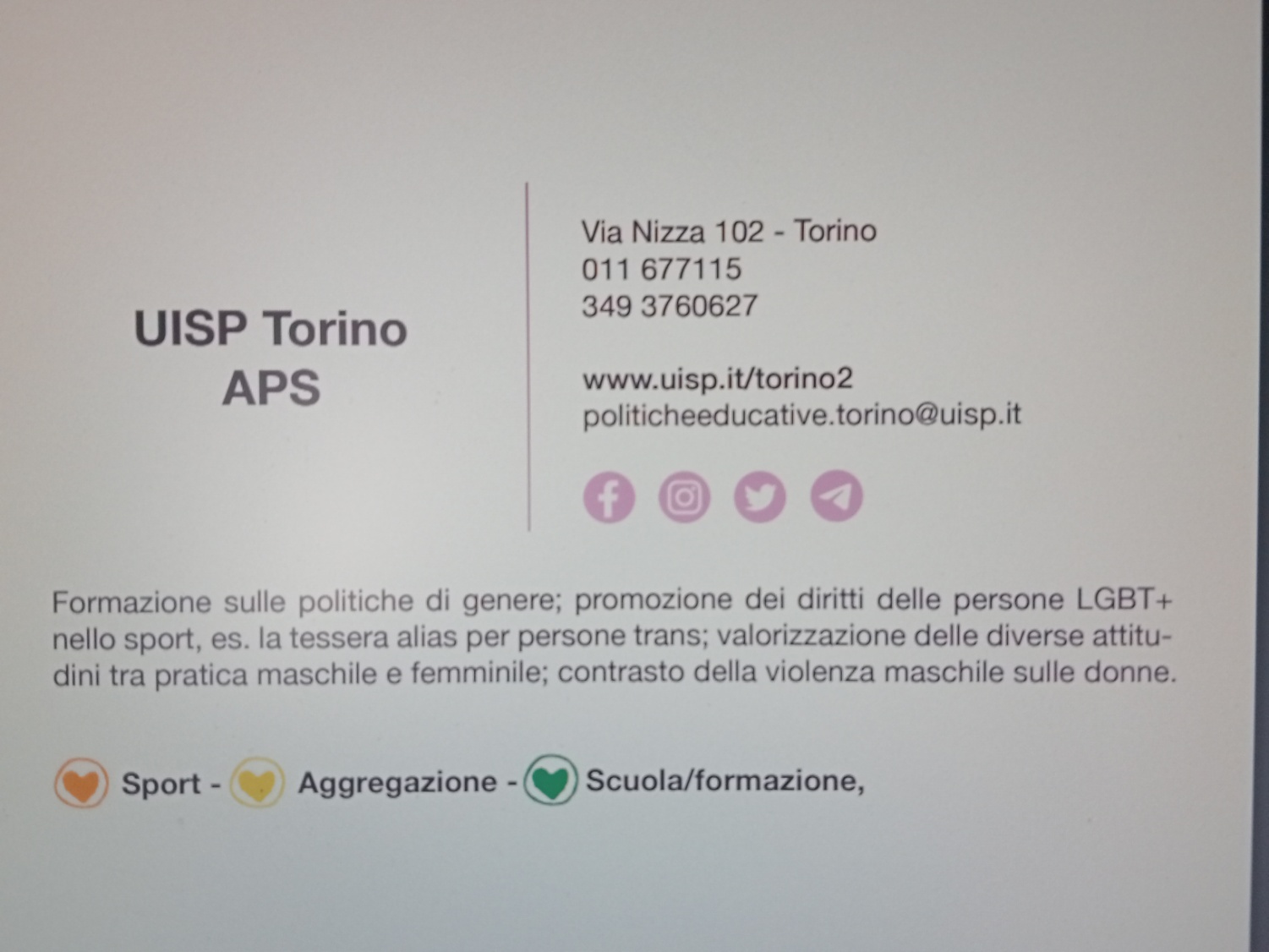 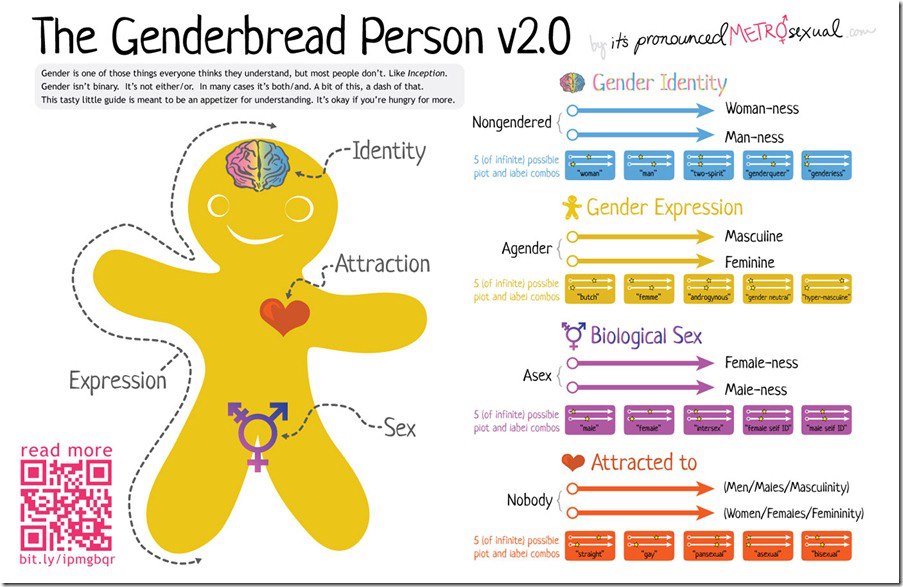 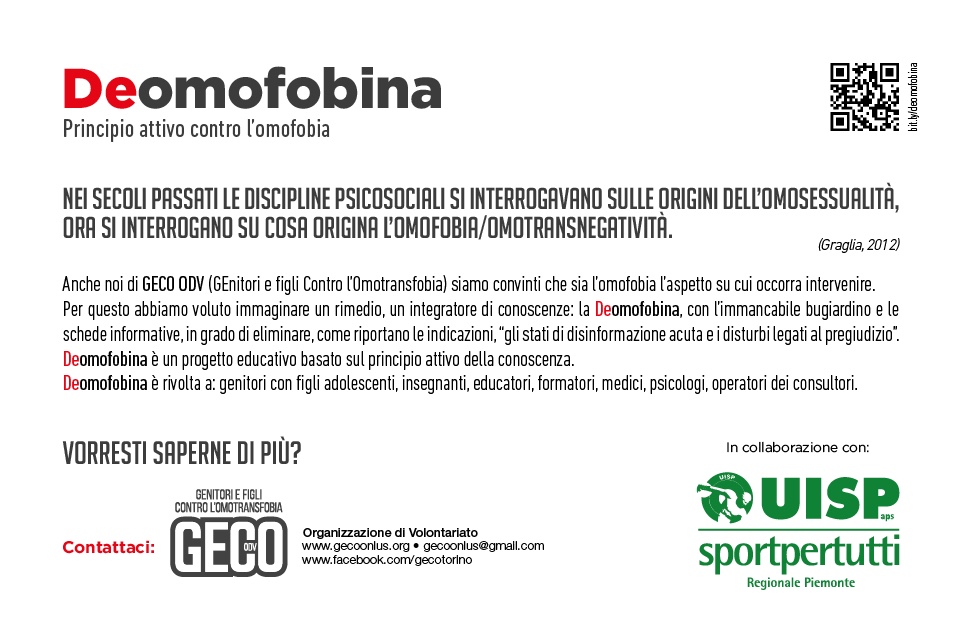 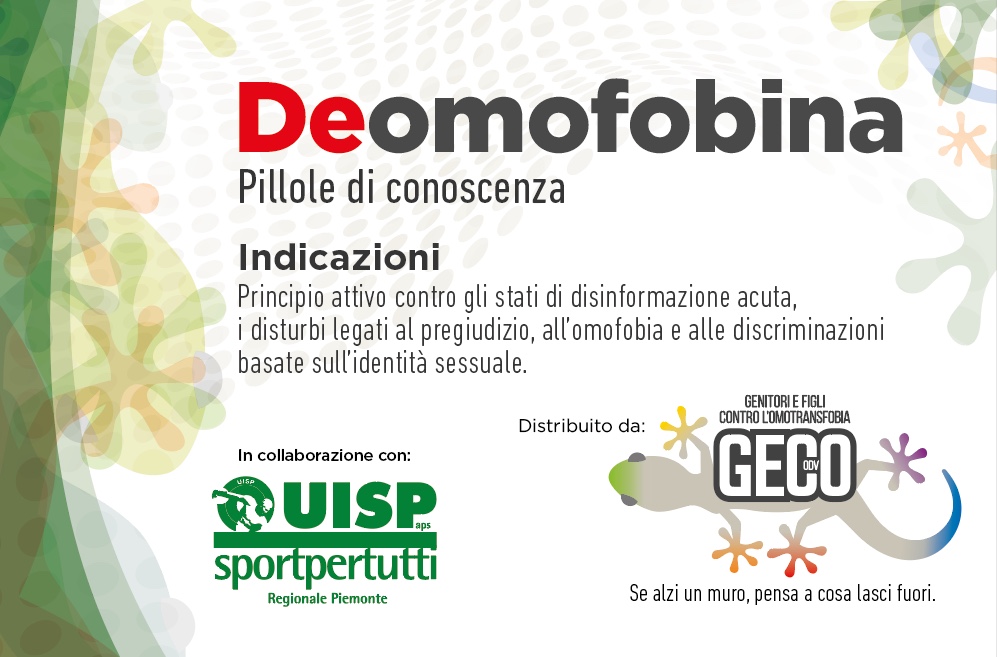 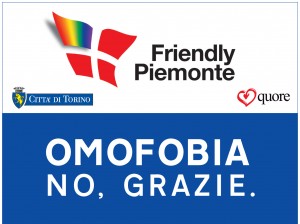 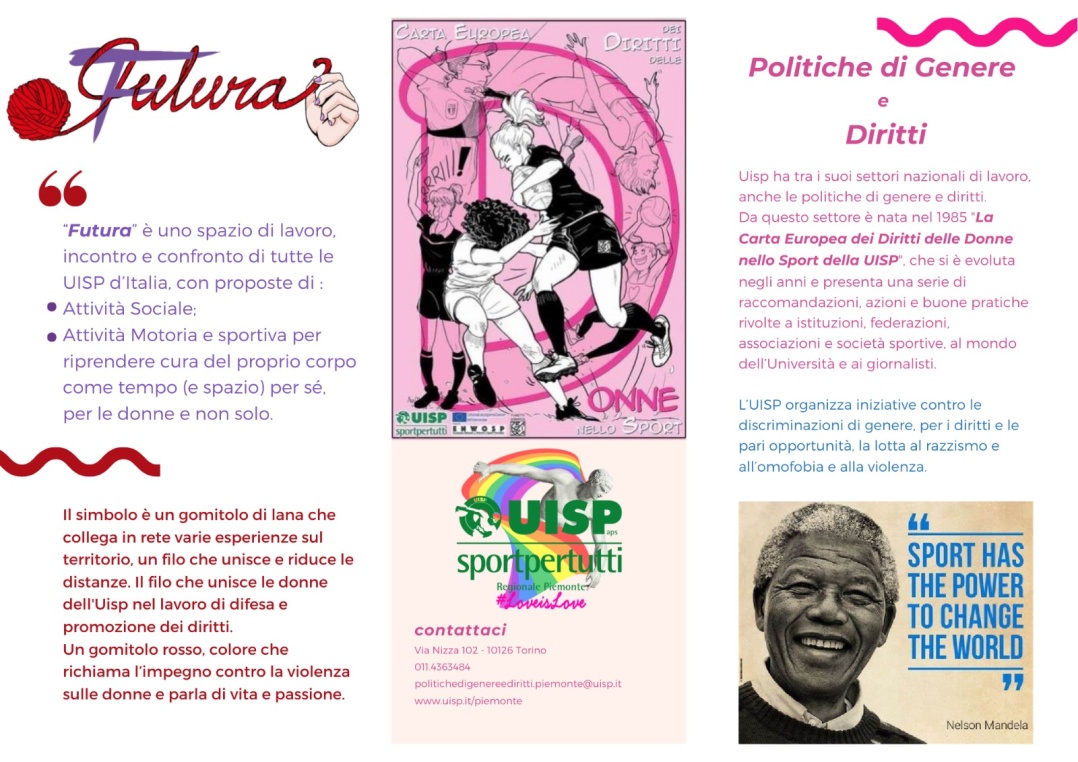